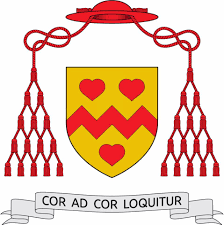 BIOLOGY
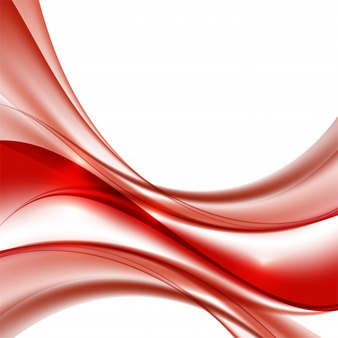 Learning journey
St John Henry Newman Catholic School
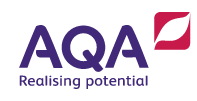 Understanding variables
Drawing conclusions
Assessing impact of scientific concepts
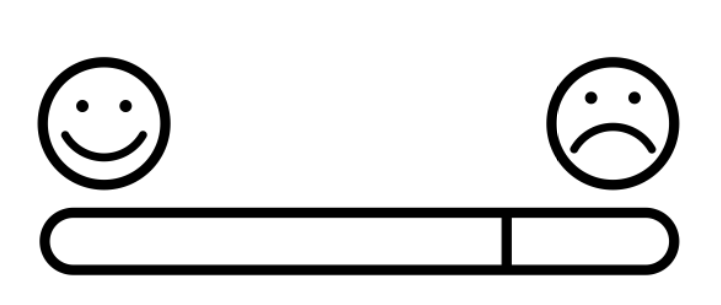 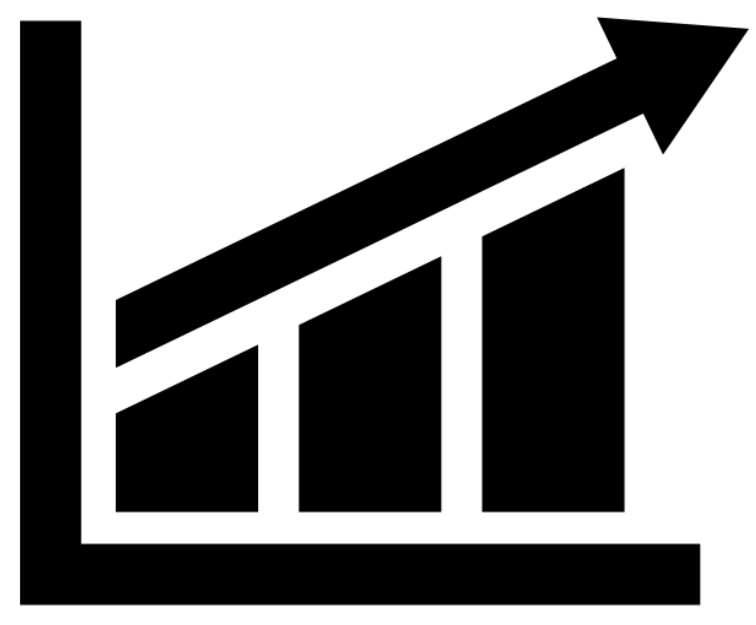 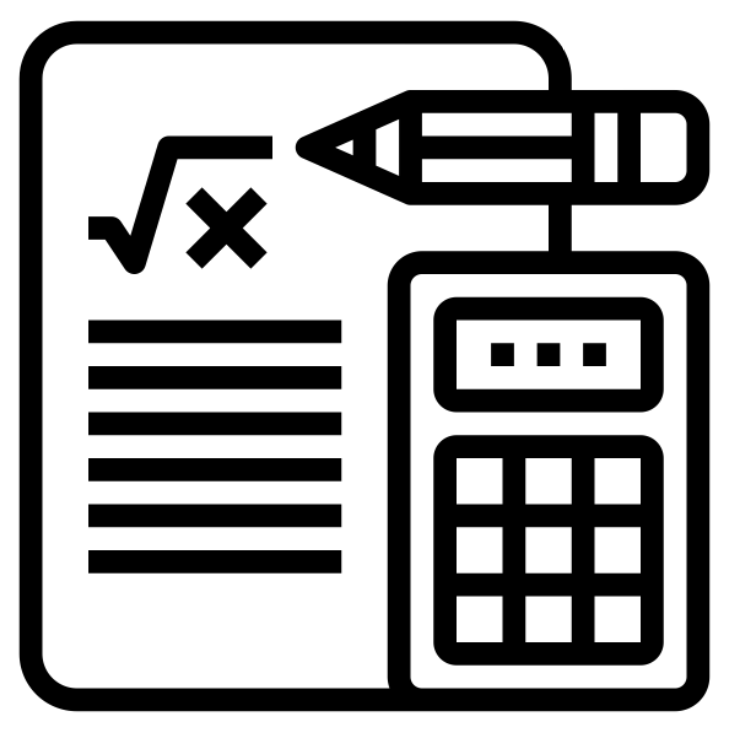 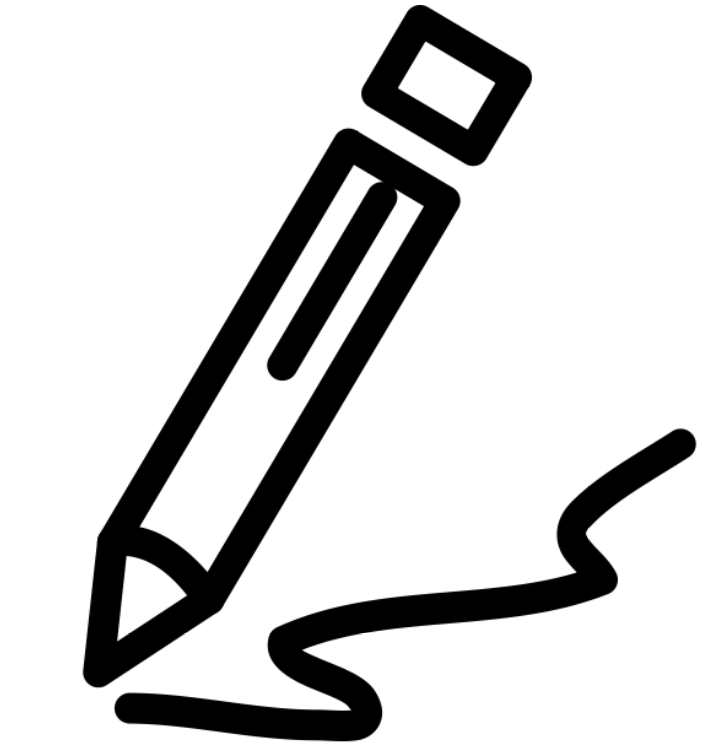 Applying maths to the scientific concepts
Evaluation of scientific concepts
Writing 
methods
Describe patterns
Understanding and Applying Scientific Skills
Year 13
Year 7
Analysis of secondary data
Modelling scientific concepts
Risk Assessment
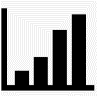 Understanding relationships between science and society
IDEAL 
Identify, describe, explain, apply, link
Drawing graphs and analysing graphical data
Evaluating data & investigations
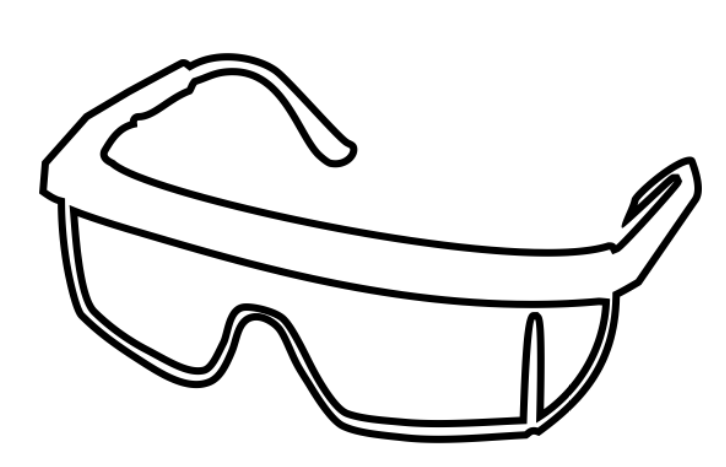 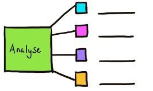 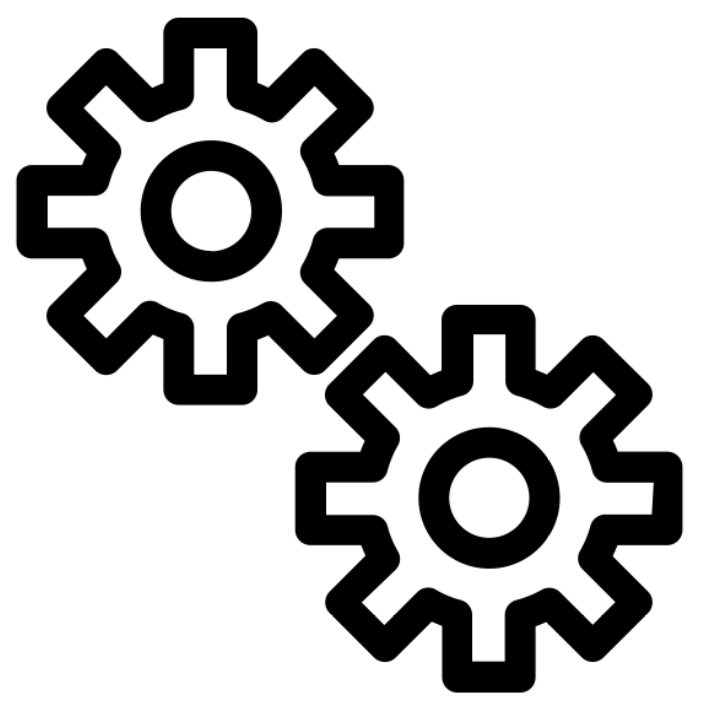 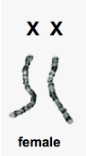 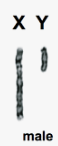 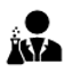 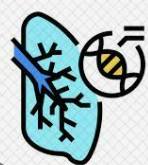 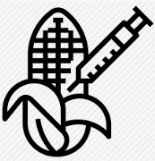 A Level Sciences – Biology, Chemistry & Physics 
(Need grade 6 and grade 6 in Maths)
CF
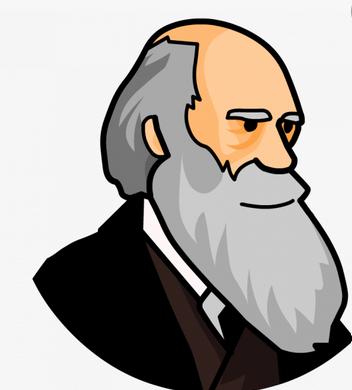 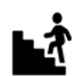 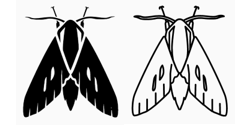 GCSE exams
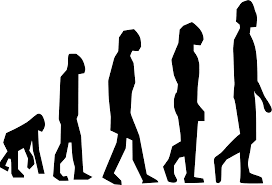 Sex determination
Genetic engineering
Theory of Evolution
Variation
Evolution
Inherited disorders
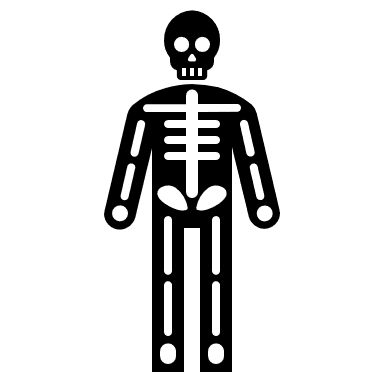 Applied Science A Level
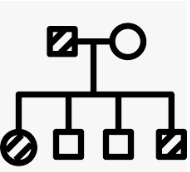 Evolution
GM
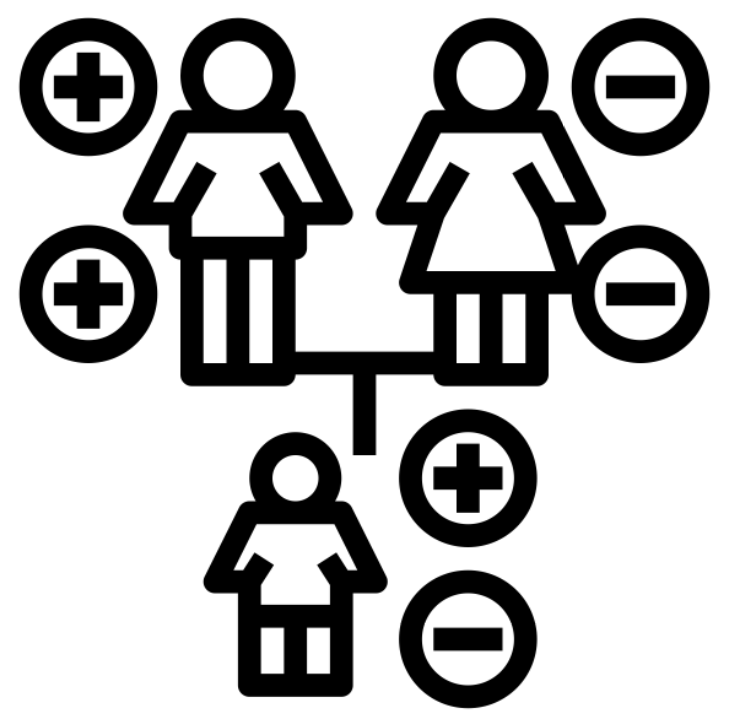 Genetic inheritance
Speciation
Other post 16 options Apprenticeships, college, other A level subjects)
Selective Breeding
Cloning
Fossils
Extinction
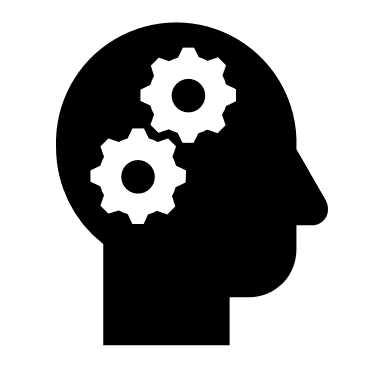 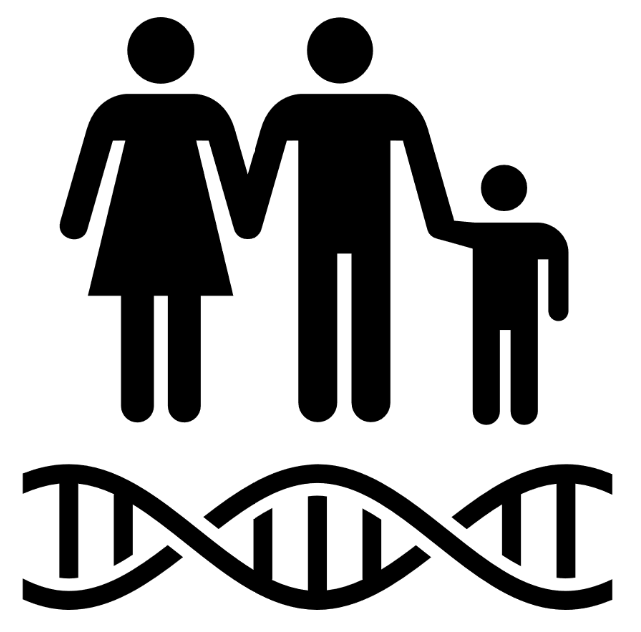 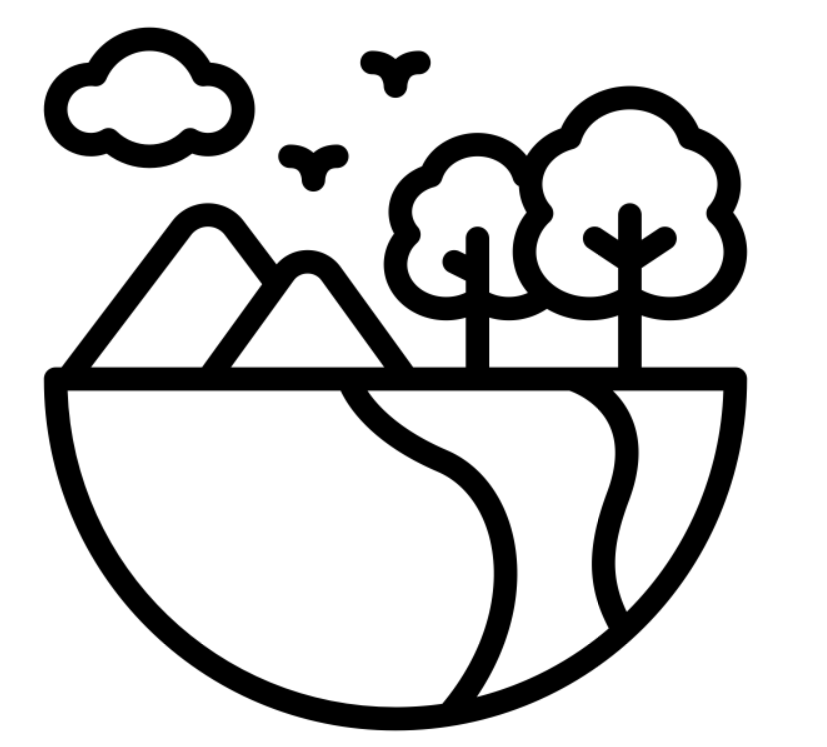 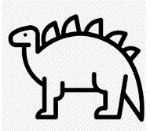 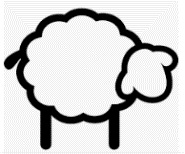 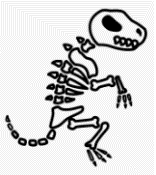 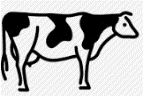 The history & understanding of genetics
DNA and the genome
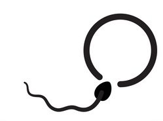 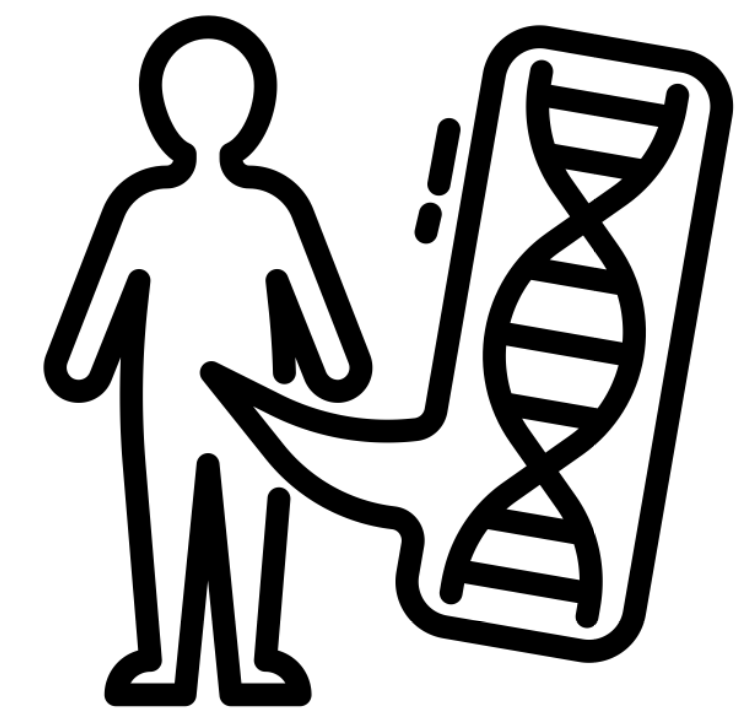 Genetics
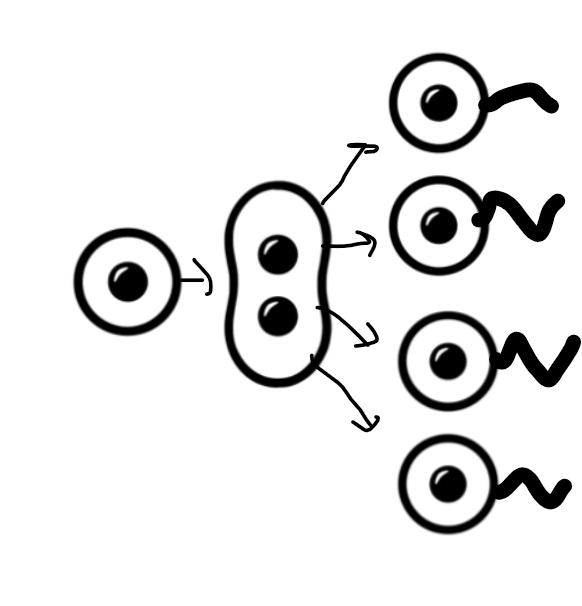 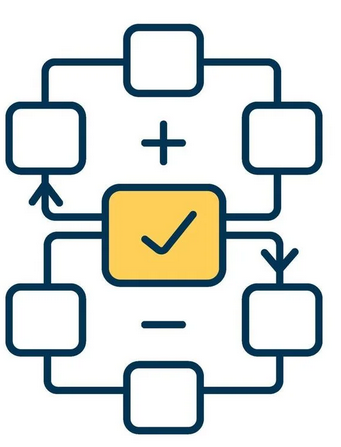 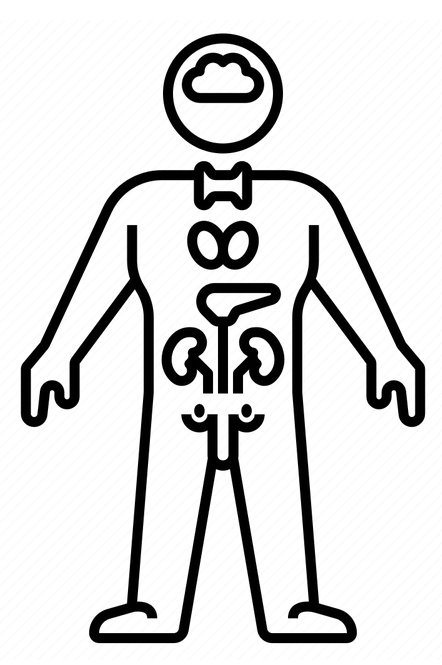 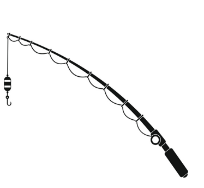 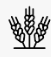 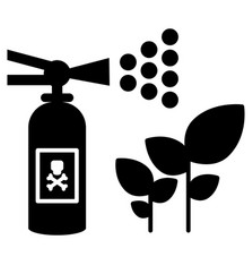 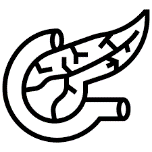 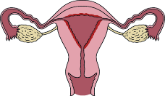 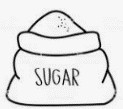 DNA structure
& protein synthesis
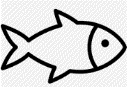 Hormones human reproduction
Meiosis
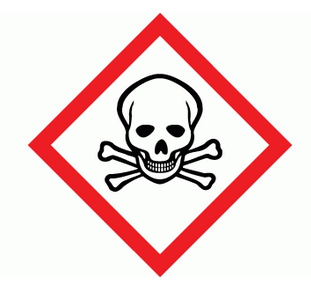 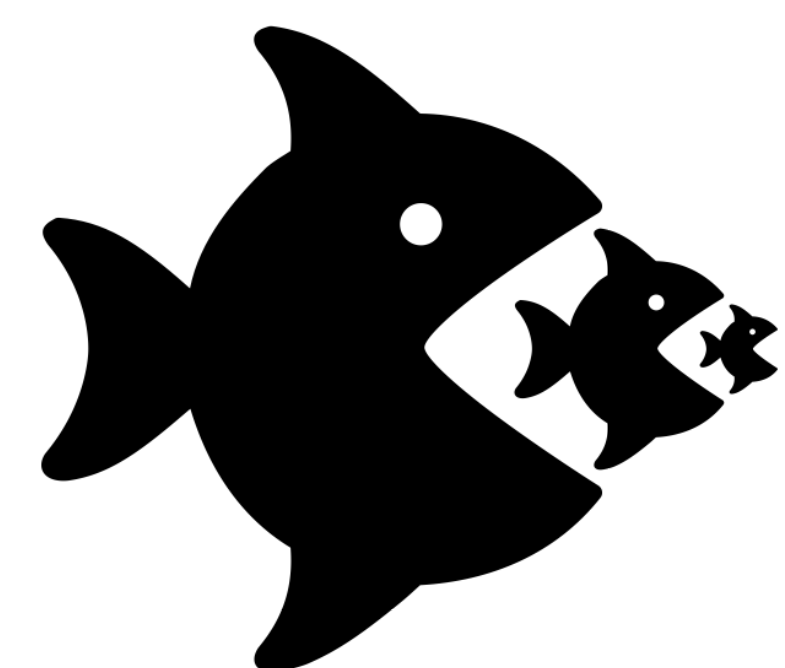 Uses of Pant hormones
Farming techniques
Controlling blood glucose
Endocrine system
Sustainable fisheries
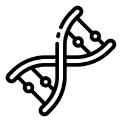 Negative feedback
Environmental change
Advantages & disadvantages of sexual & asexual reproduction
Hormones
Hormones
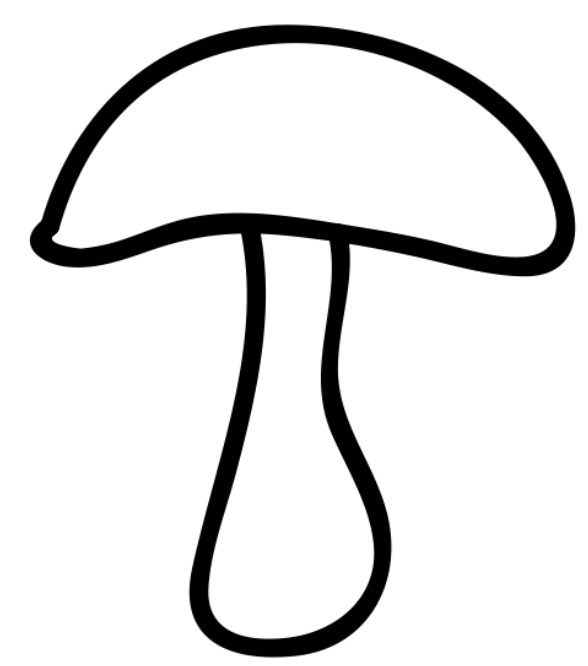 Sustainability
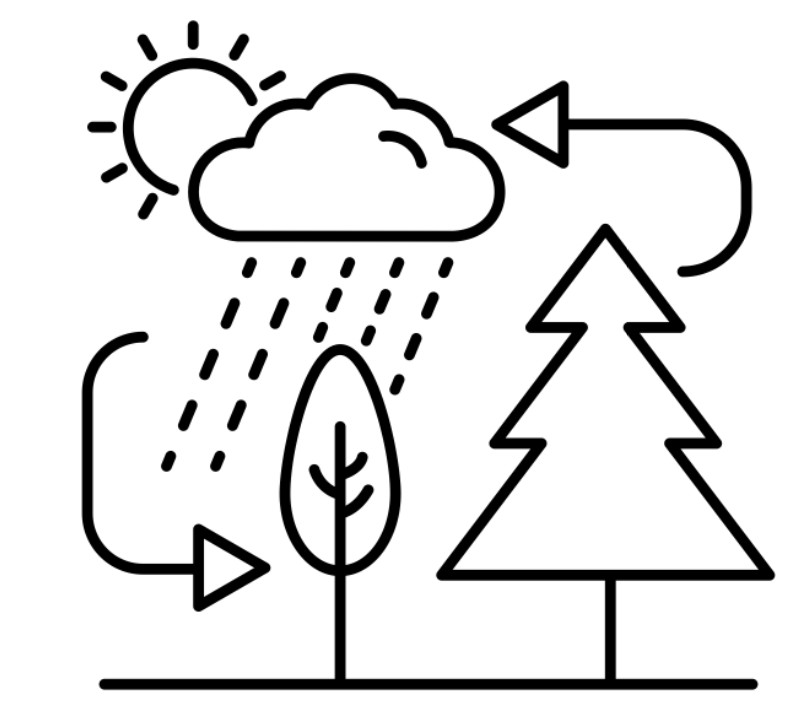 Sexual and asexual reproduction
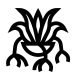 Infertility
Pant hormones
How materials are cycled
Maintaining water & nitrogen balance
Contraception
Factors affecting food security
Sustainable food production
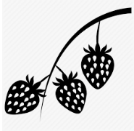 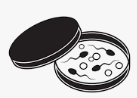 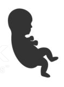 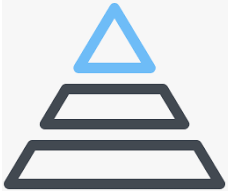 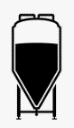 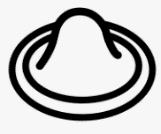 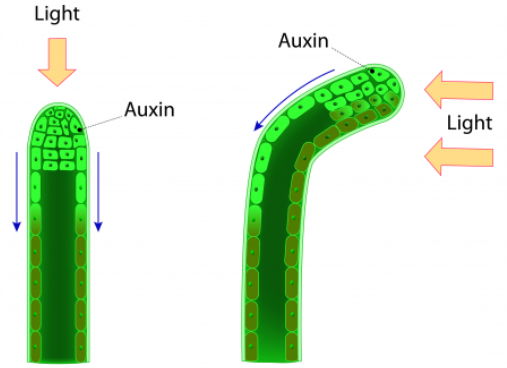 Decomposition
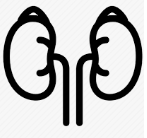 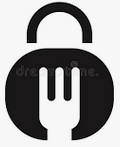 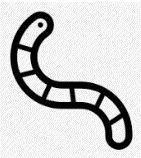 Energy
 in 
Ecosystems
Pyramids of Biomass
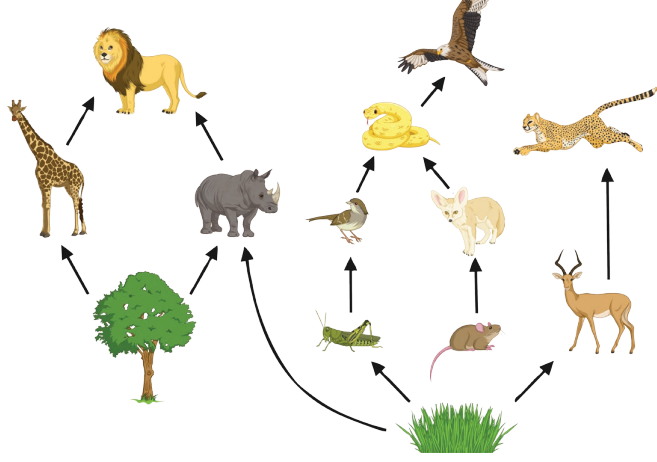 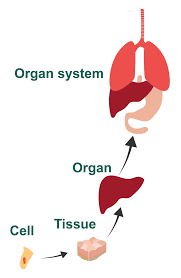 Trophic levels
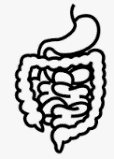 Levels of organisation
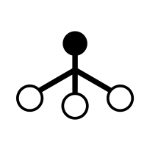 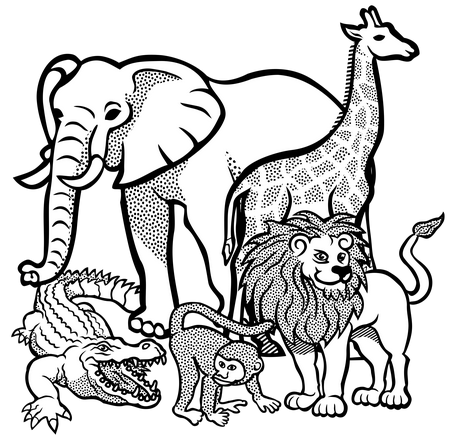 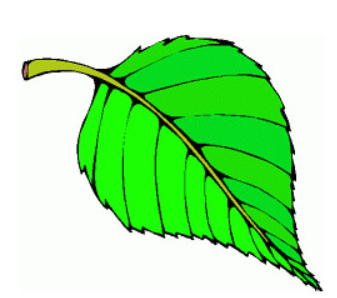 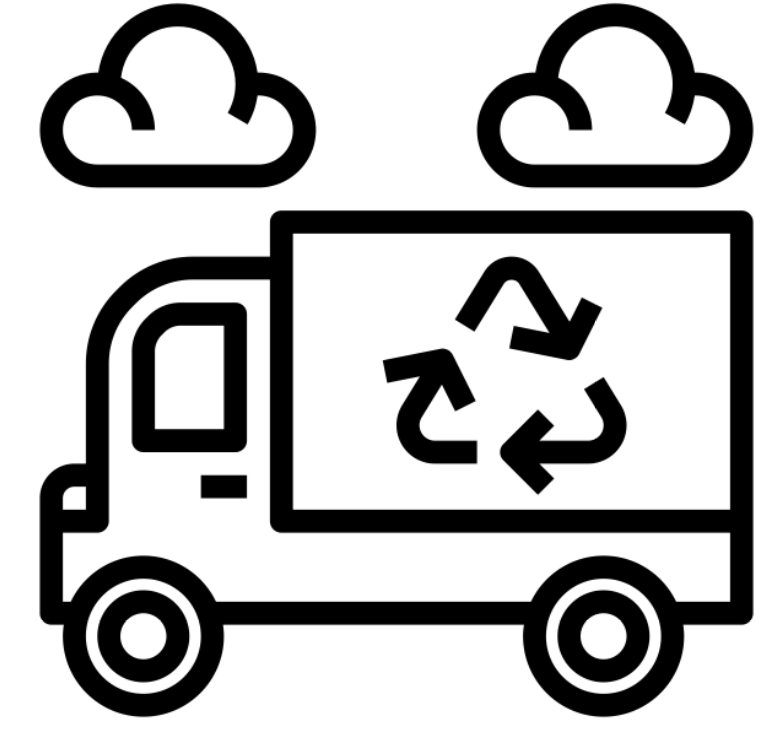 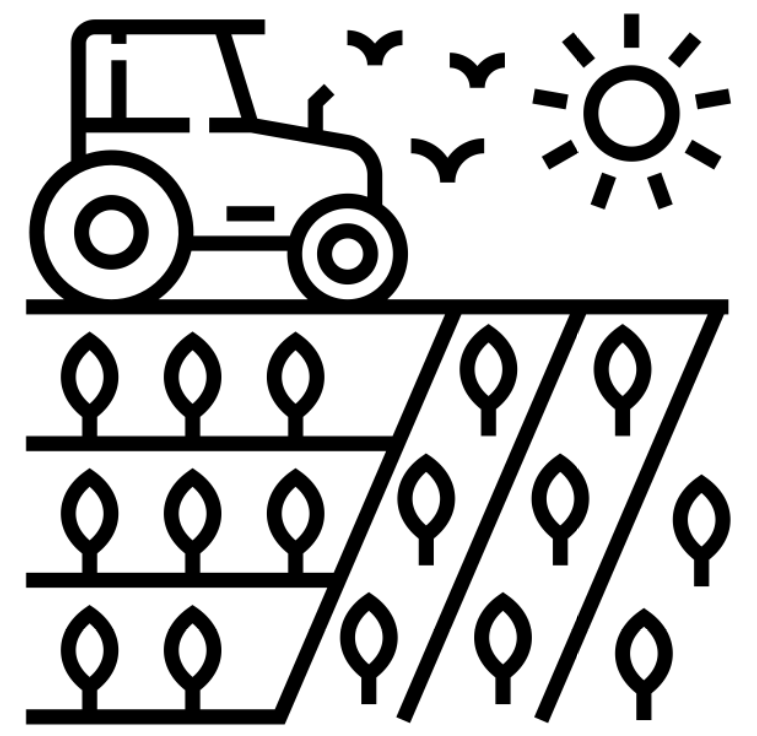 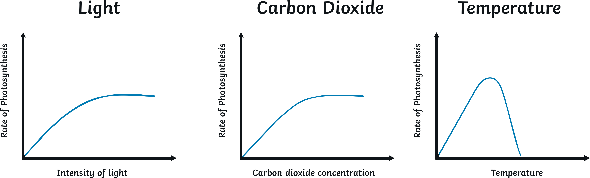 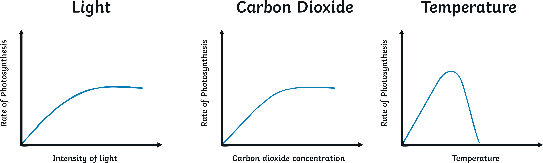 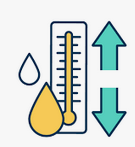 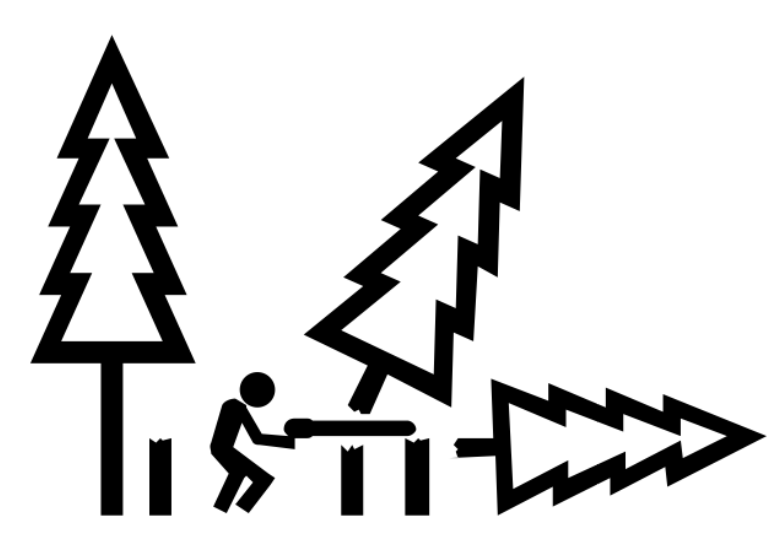 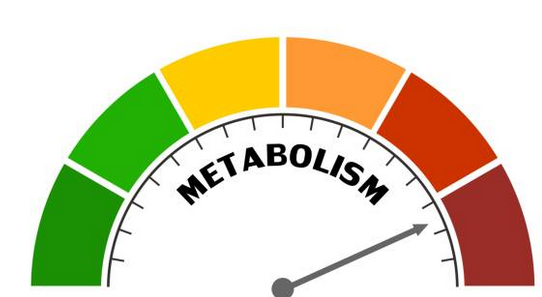 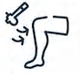 Uses of glucose
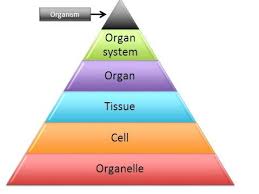 Digestive system
Waste management
Land use
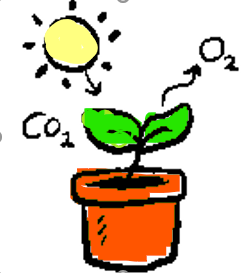 Reflex arc
Deforestation
Metabolism
Classification
Communities
Homeostasis
Rate of photosynthesis
Thermoregulation
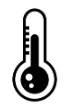 Digestion
Respiration
Homeostasis
Biodiversity
Ecosystems
The Brain
Photosynthesis
Photosynthesis
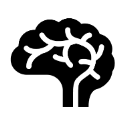 Eye problems
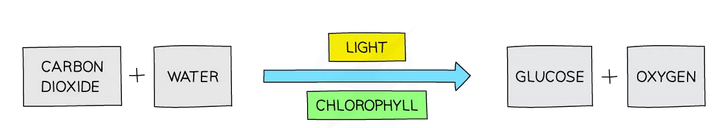 Aerobic & anaerobic respiration
Response to exercise
Biodiversity
& maintaining it it
Abiotic and Biotic factors
Global warming
Structure of the eye
Adaptations
Structure & function of the nervous system
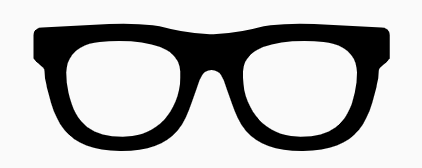 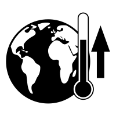 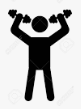 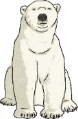 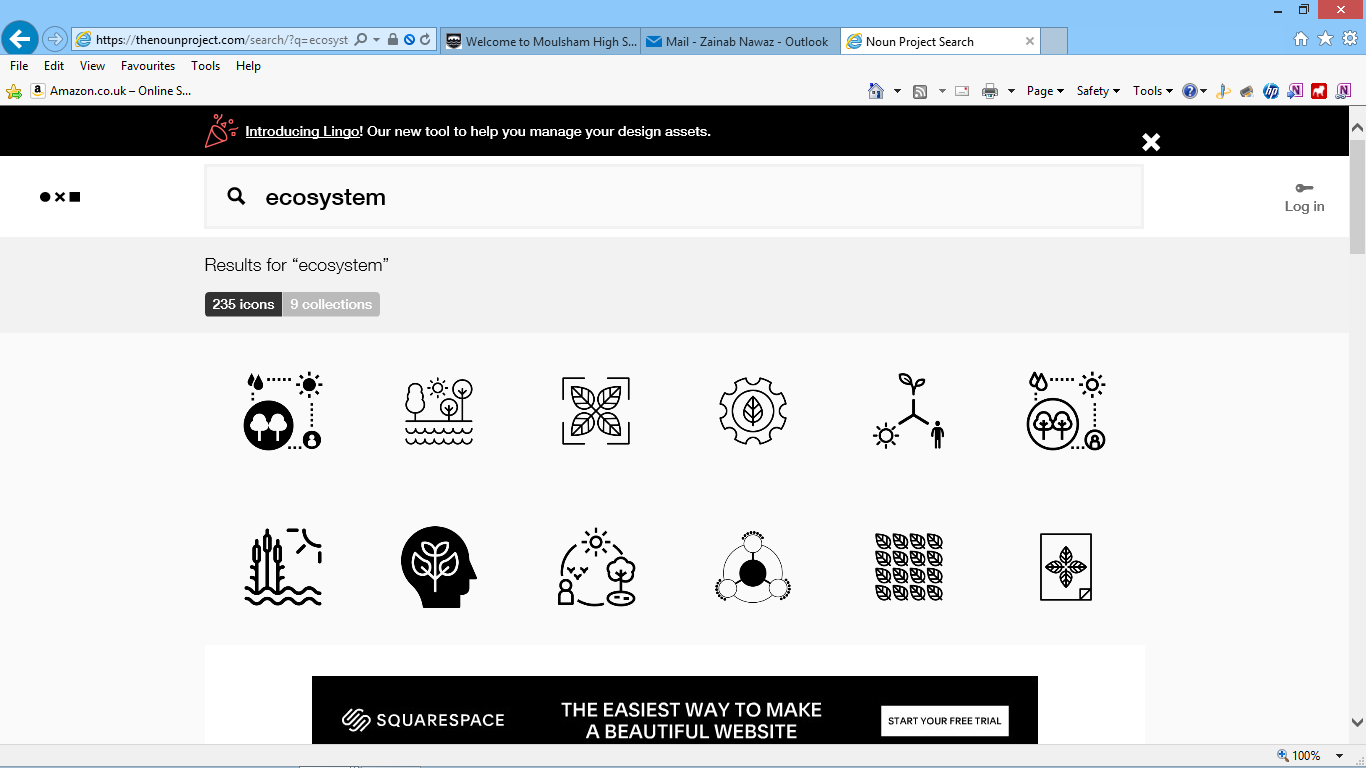 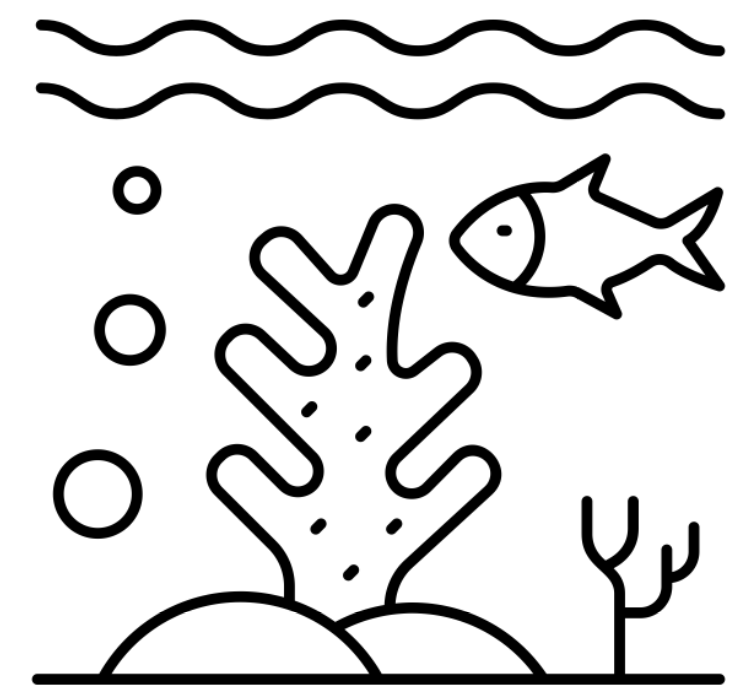 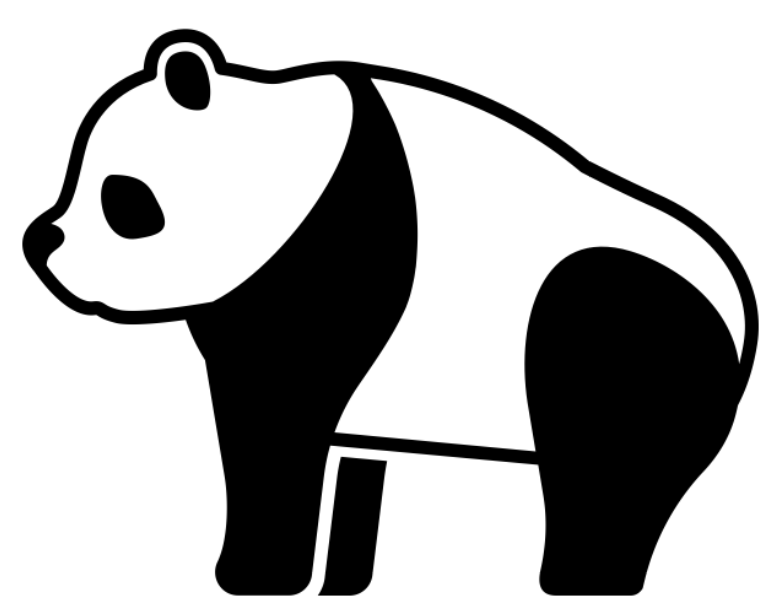 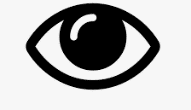 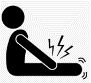 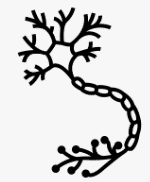 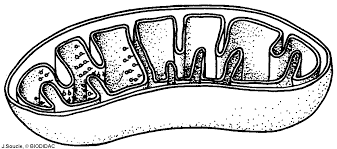 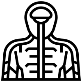 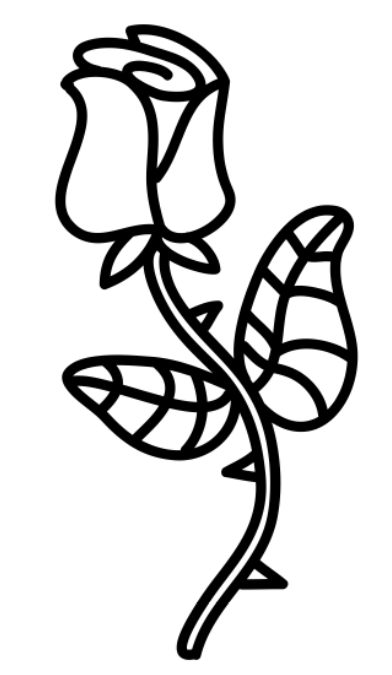 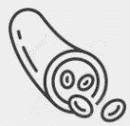 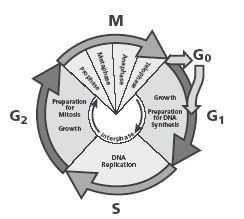 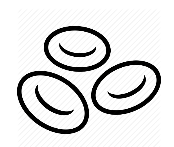 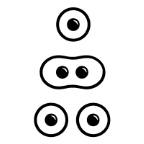 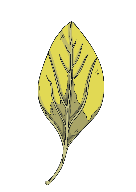 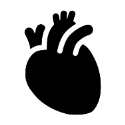 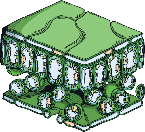 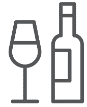 Plant defences
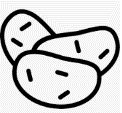 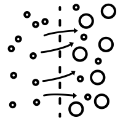 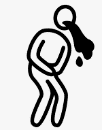 The Blood &  blood vessels
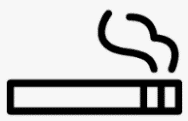 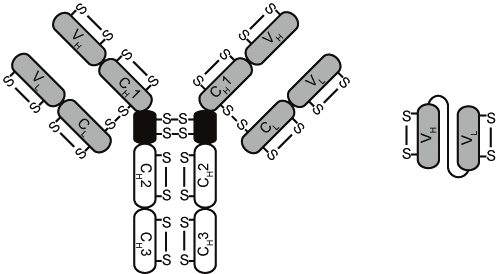 Monoclonal antibodies
Communicable disease
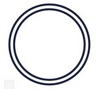 Heart
Osmosis
Diffusion
Plant Disease
Plant tissues
Risk factors
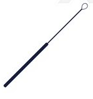 Cancer
Mitosis & cell cycle
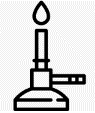 Discovery and development of drugs
Defence against disease
Microbiology
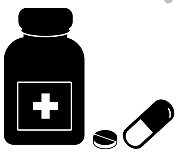 Communicable disease
Transport in cells
Non-com diseases
Plants
Organisation
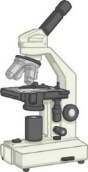 Vaccination
Division
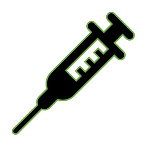 White blood cells
Levels of 
Organisation
Active Transport
Lungs
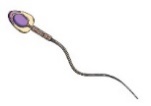 Transpiration
Translocation
Cardiovascular disease
Viral, bacterial, fungal, protist disease
Exchange 
surfaces
Correlation causation
Resistant bacteria
Stem cells &
Therapeutic cloning
Microscopy
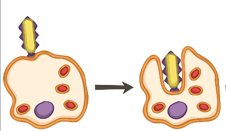 Cell 
specialisation
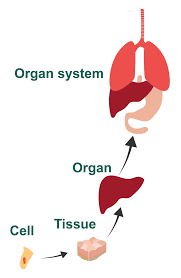 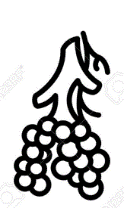 Cells
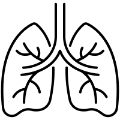 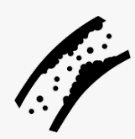 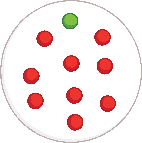 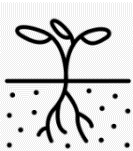 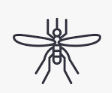 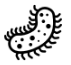 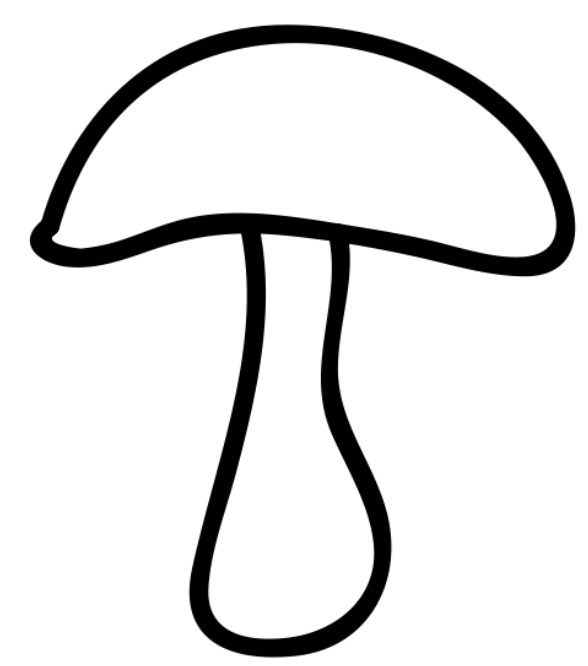 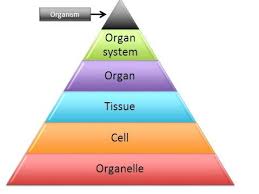 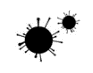 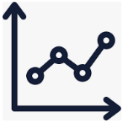 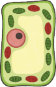 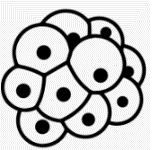 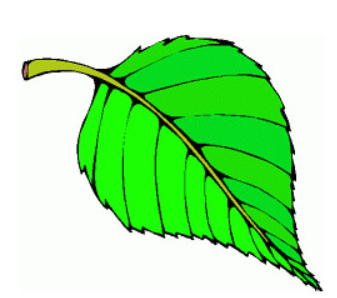 Prokaryotes and Eukaryotes
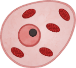 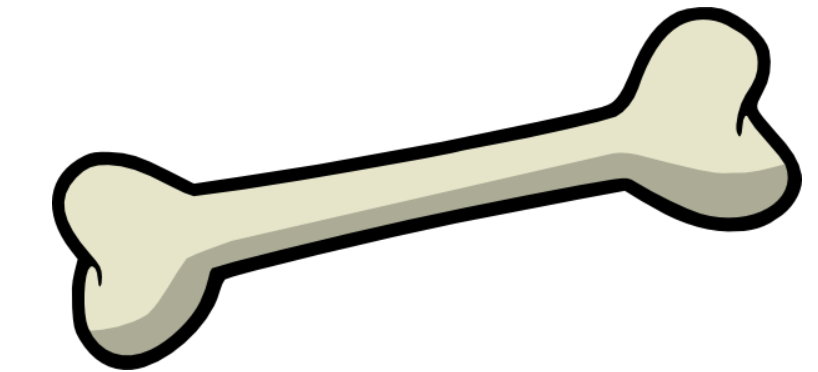 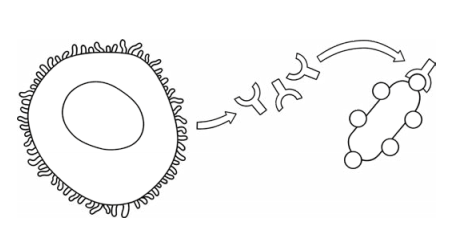 Plant & Animal Cells
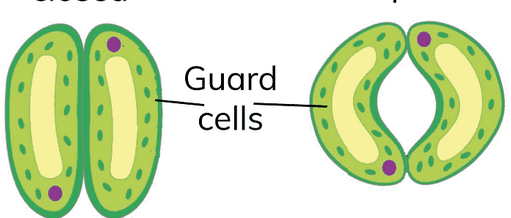 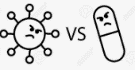 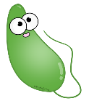 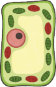 KS4
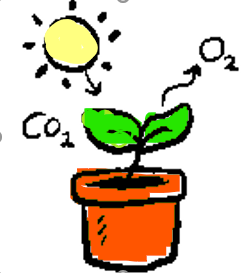 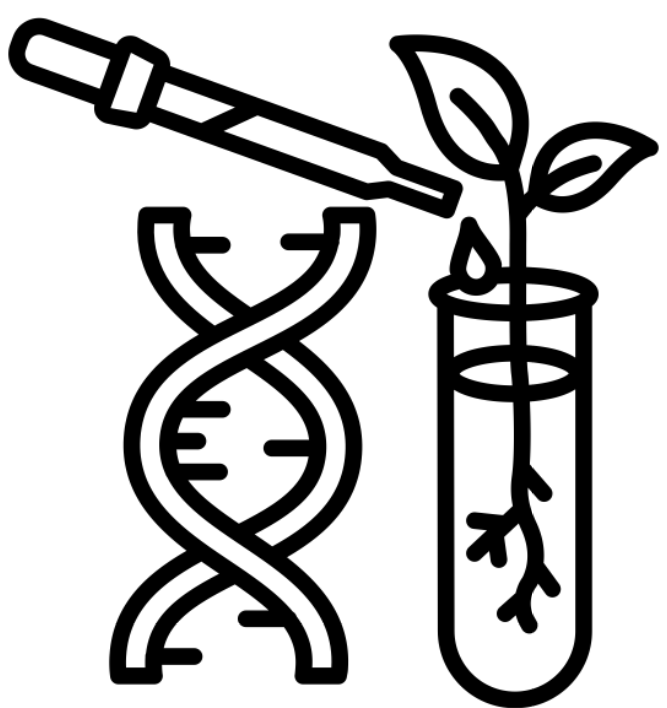 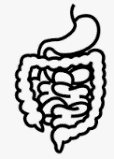 KS4
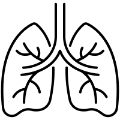 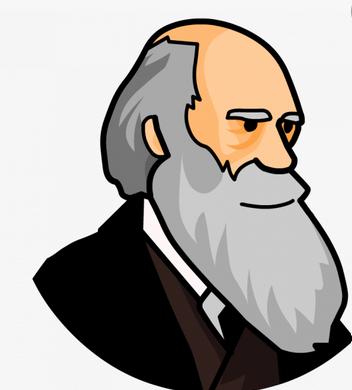 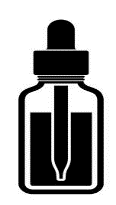 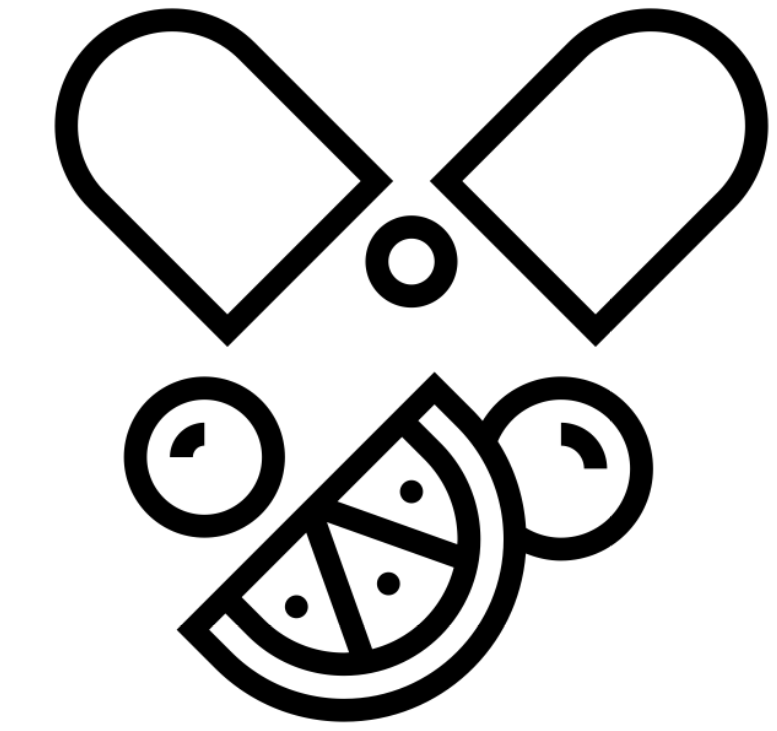 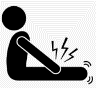 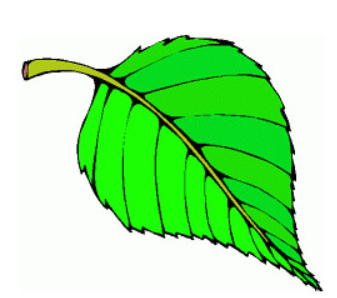 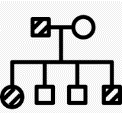 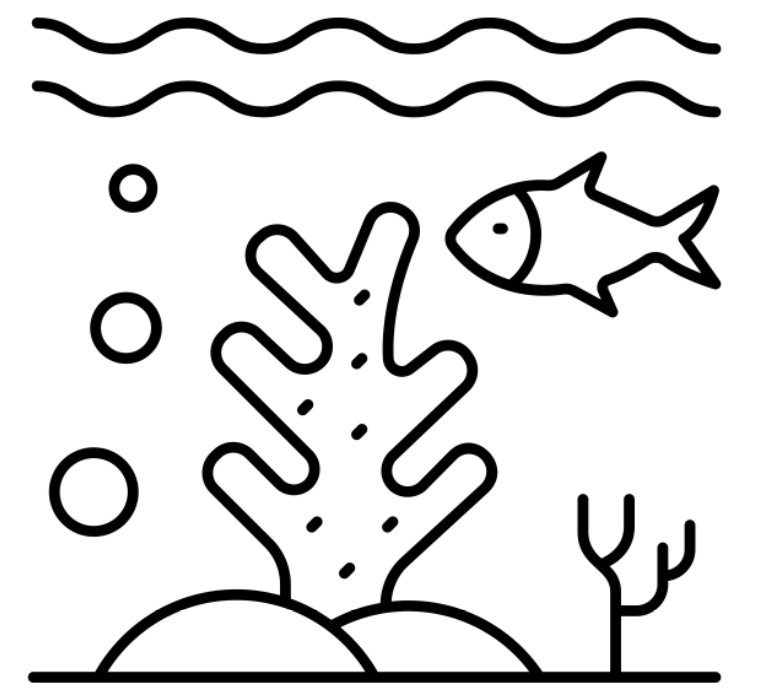 Genetic modification
Charles Darwin
Anaerobic Respiration
Digestive system
Plant minerals
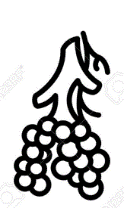 Food tests
Leaves
Breathing
Nutrients
Photosynthesis
Biodiversity
Inheritance
Gas Exchange
Respiration    Photosynthesis
Breathing    Digestion
Evolution     Inheritance
Aerobic Respiration
Natural selection
Investigating photosynthesis
Extinction
Biotechnology
DNA
Genetics
Bacteria and enzymes in digestion
Unhealthy diet
Drugs, alcohol & smoking
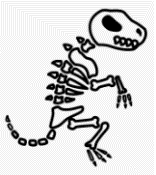 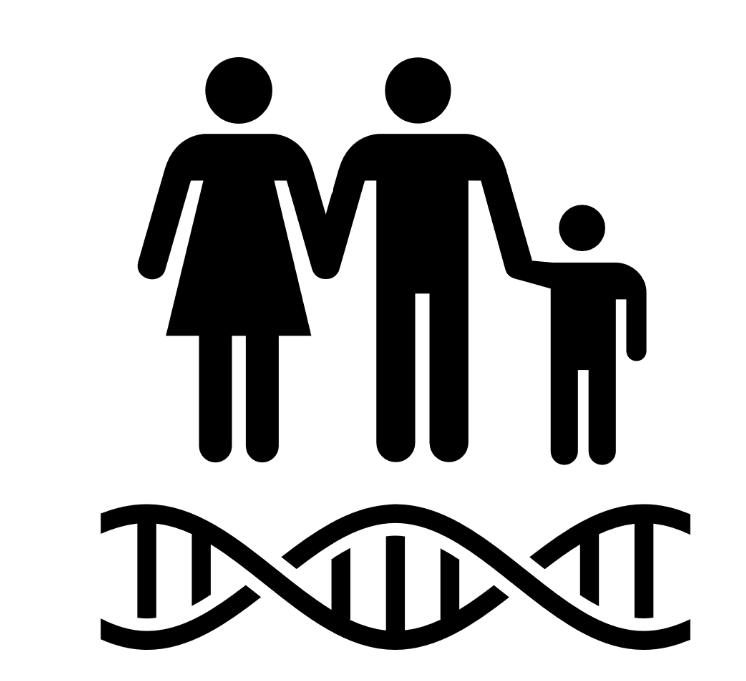 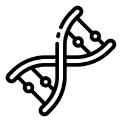 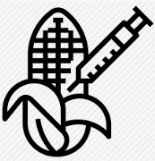 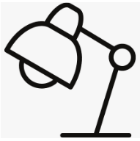 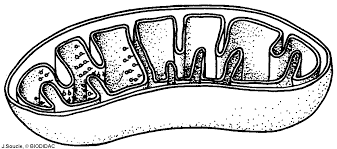 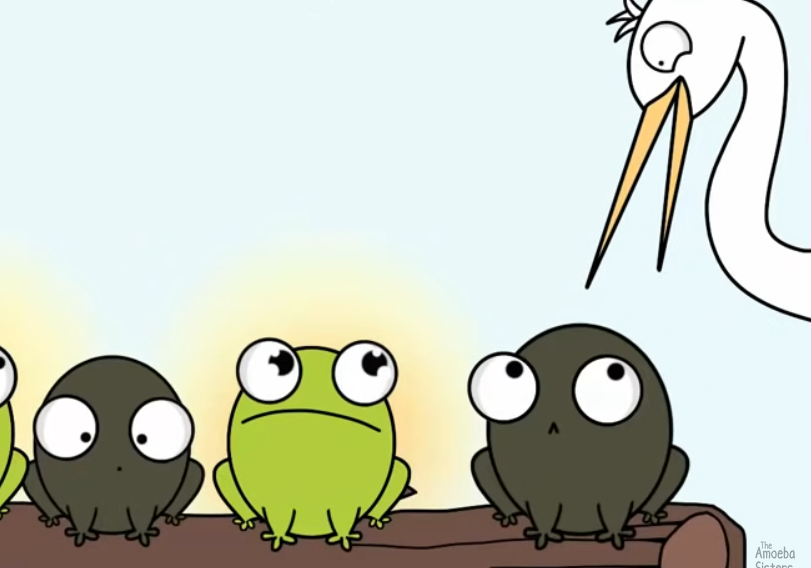 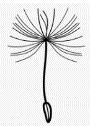 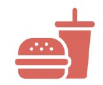 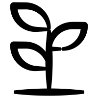 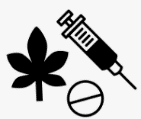 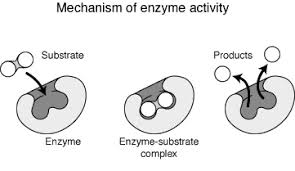 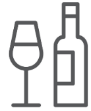 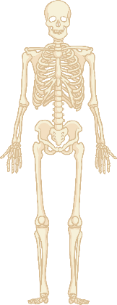 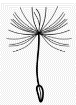 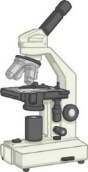 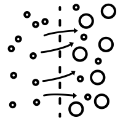 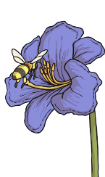 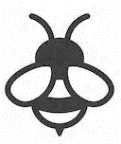 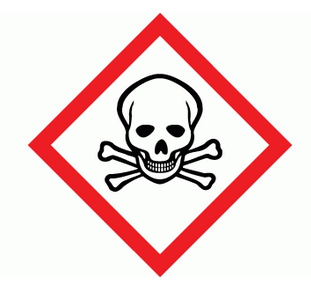 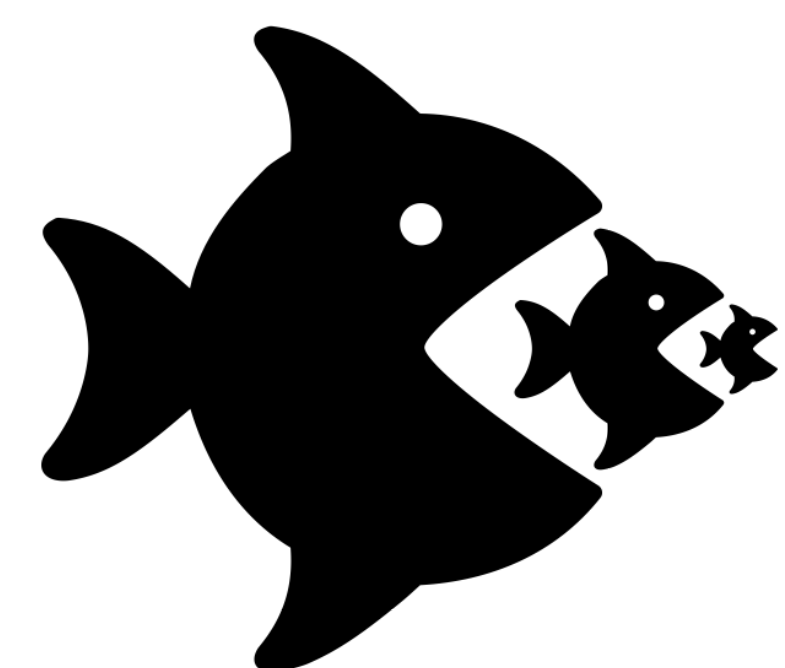 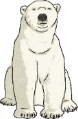 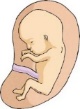 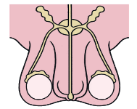 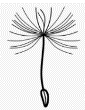 Plant
Skeleton
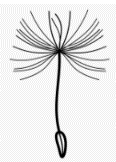 Flowers & Pollination
Movement of substances
Joints
Observing cells
Reproductive systems
Adapting to change
Disruptions to food chains & webs
Development of a fetus
Seed dispersal
Muscles
KS3
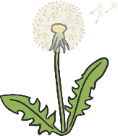 Human
Reproduction
Movement
Reproduction
Cells
Interdependence
Variation
Fertilisation & Germination
Uni-cellular organisms
The Menstrual cycle
Plant, animal & specialised cells
Levels of organisation
Continuous & discontinuous
variation
Fertilisation & implantation
Ecosystems &
Food chains & webs
Adolescence
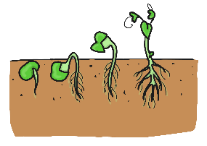 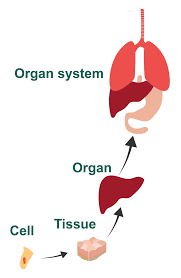 Competition
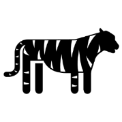 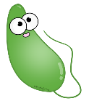 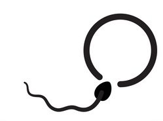 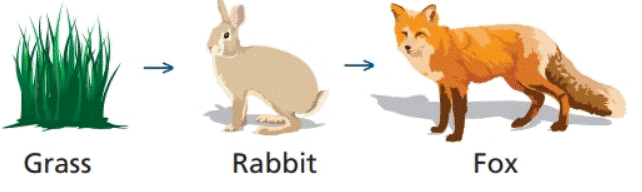 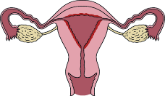 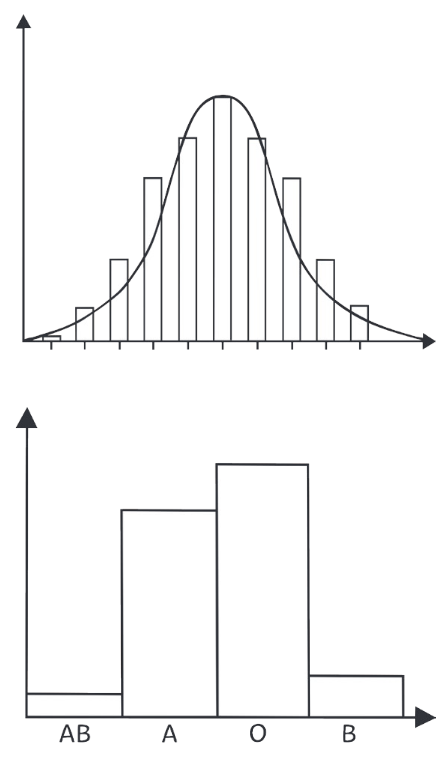 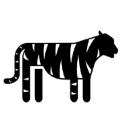 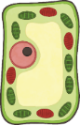 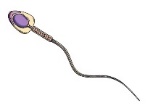 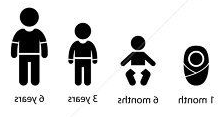 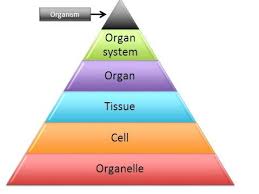 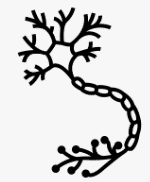 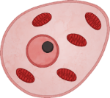 CROSS-CURRICULAR LINKS
History
PE
Health and disease
Body systems
Mathematics
PSHE
Data analysis
Reproduction
Health & Lifestyle
Chemistry
Photosynthesis
PSHE
C, N and H2O cycle
Diffusion & Osmosis
Chemistry
Geography
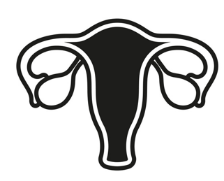